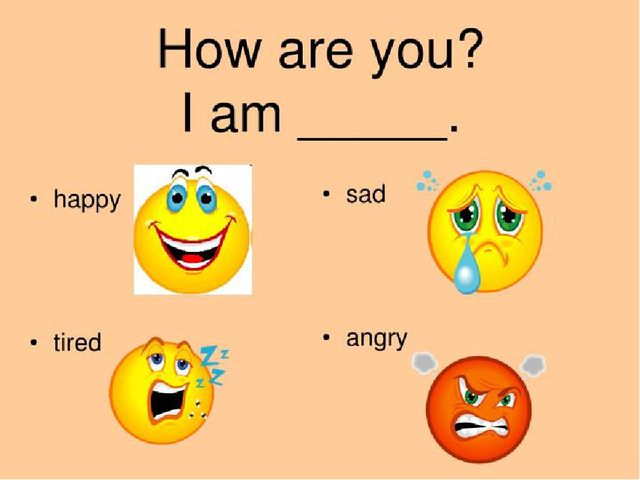 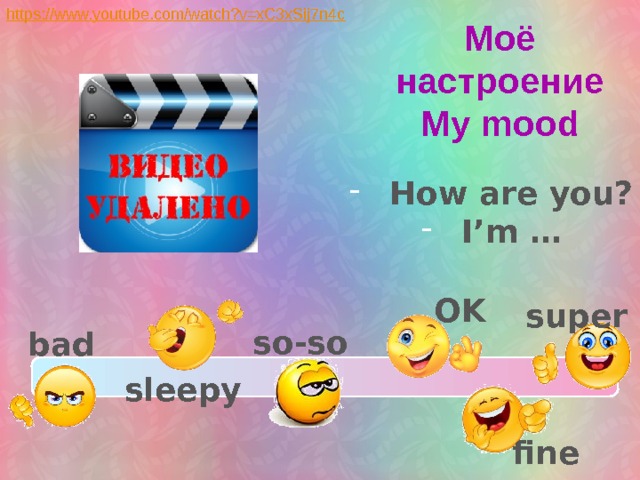 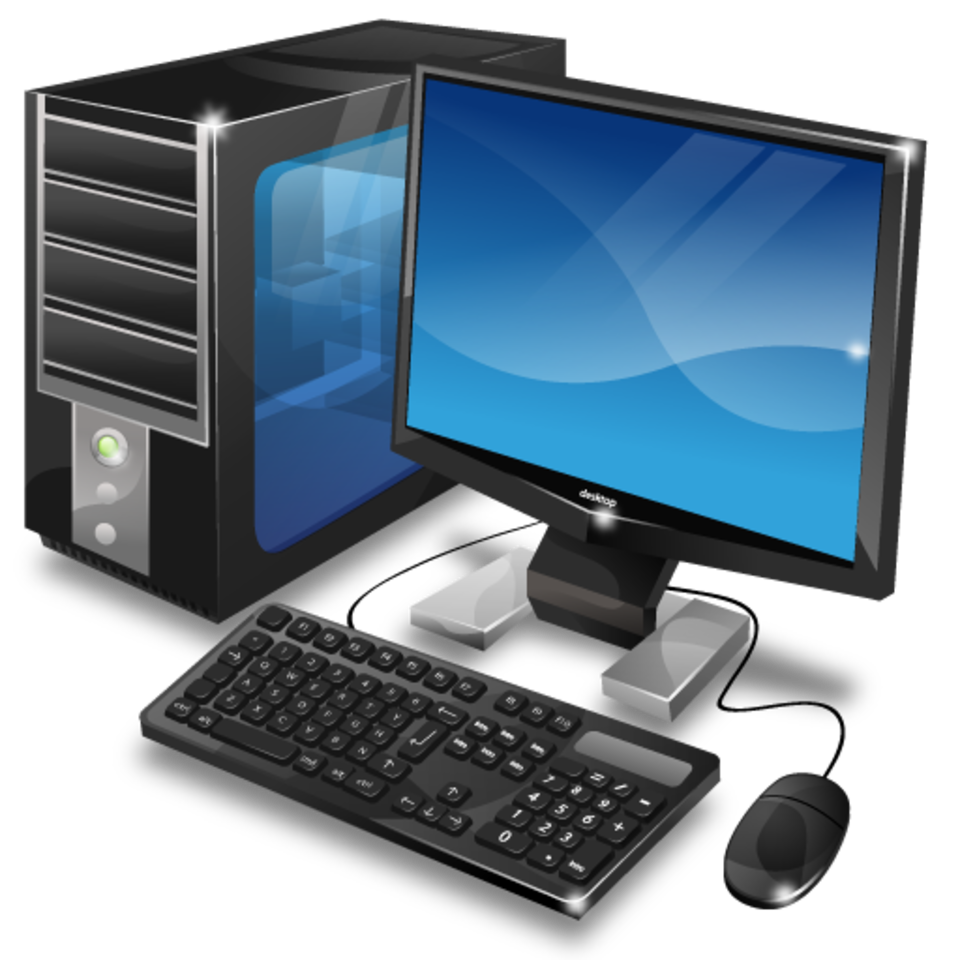 A computer   magazine
Forward 4 (3-1)
computer
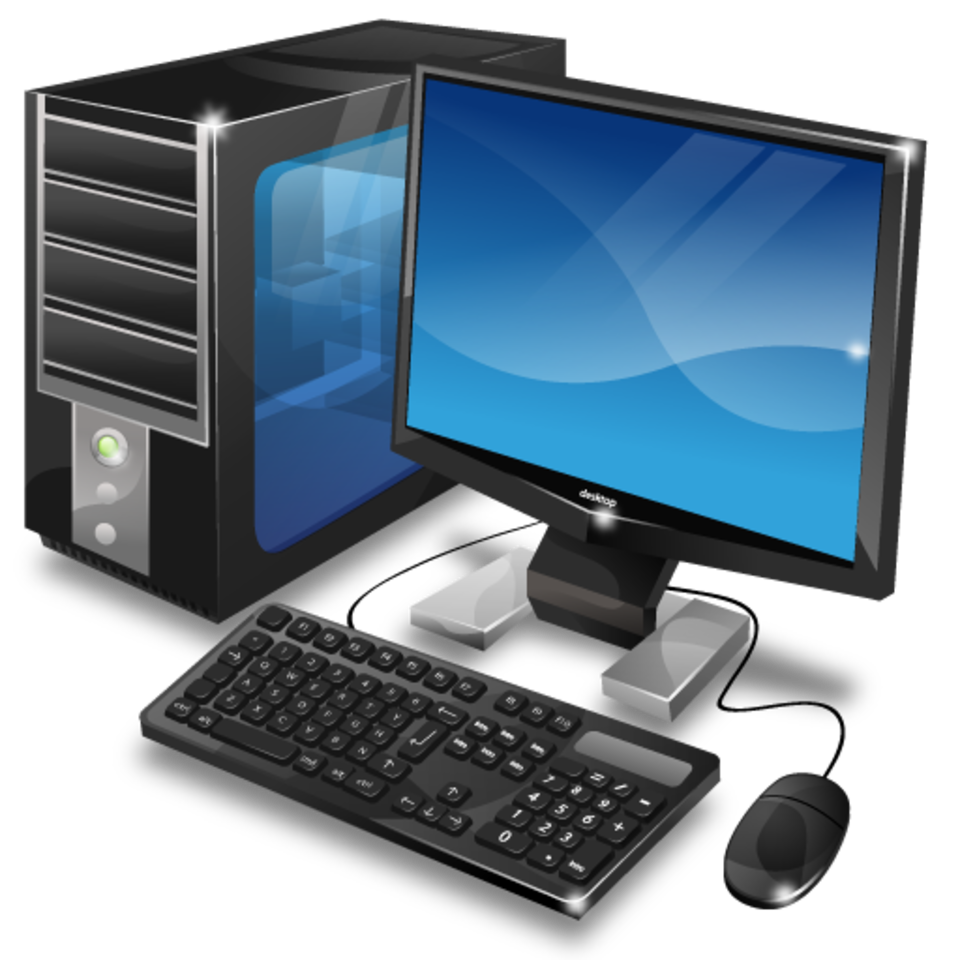 screen
keyboard
use a computer
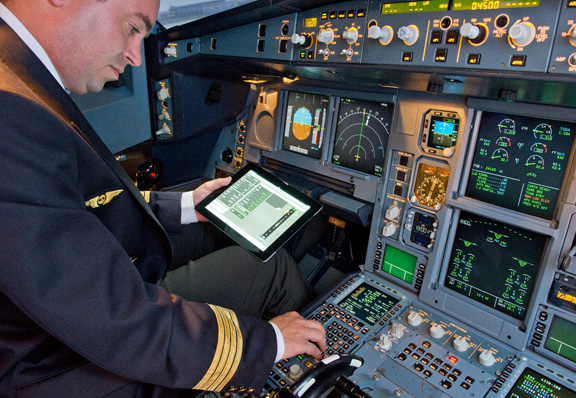 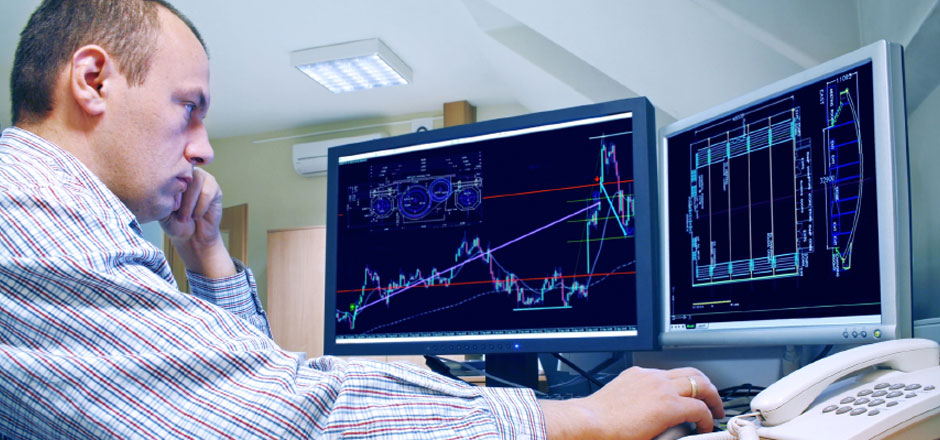 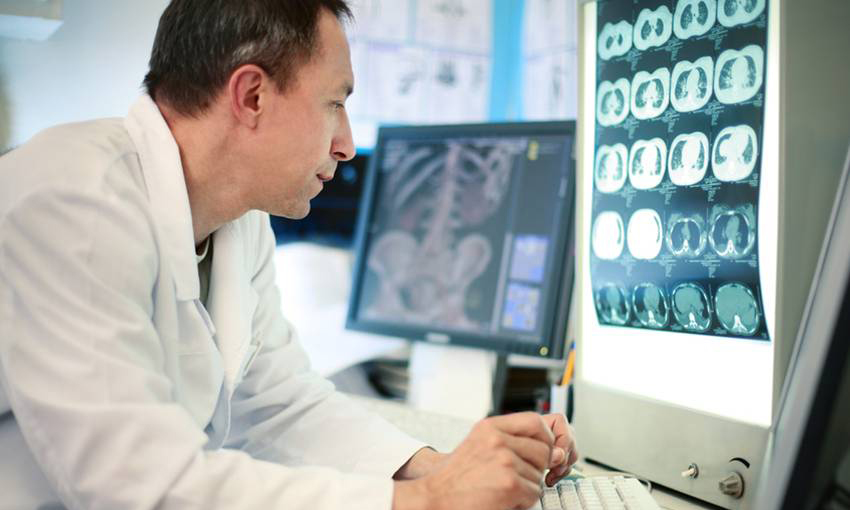 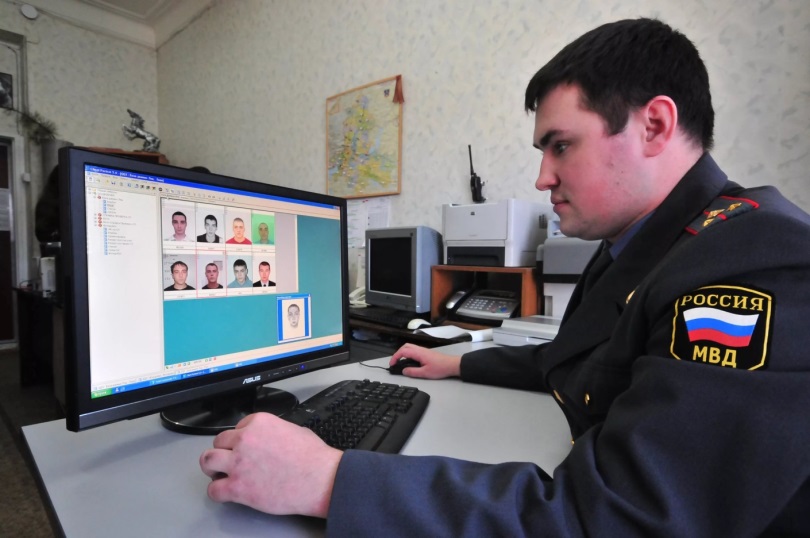 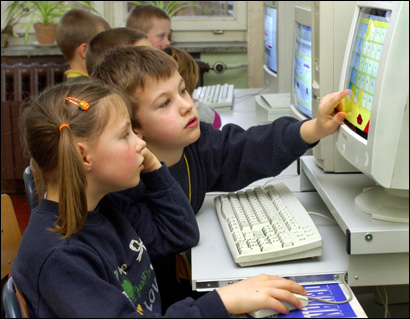 learn to use a computer
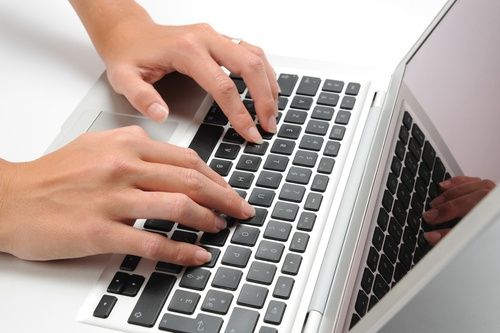 use a keyboard
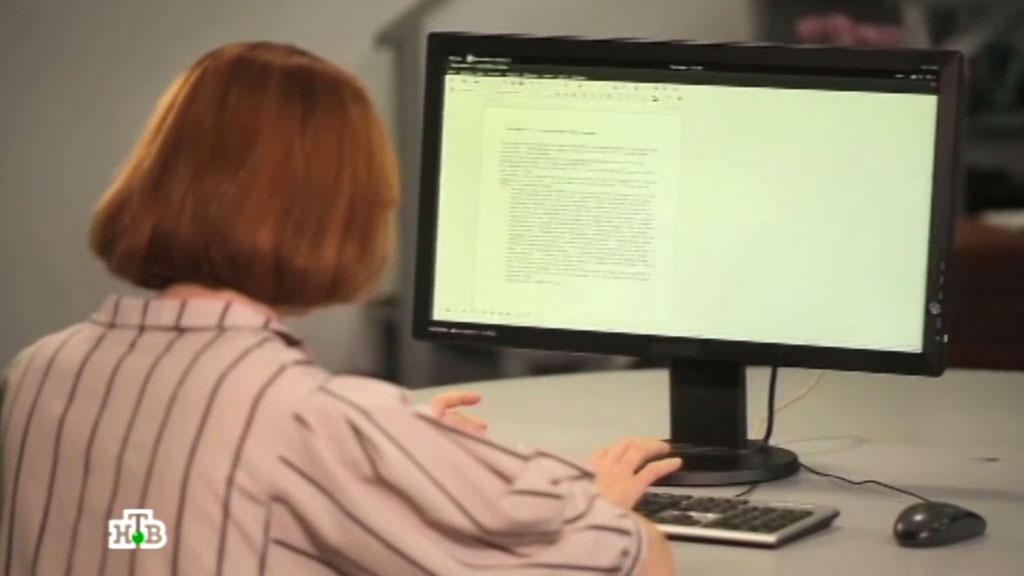 look at the screen
Engineers
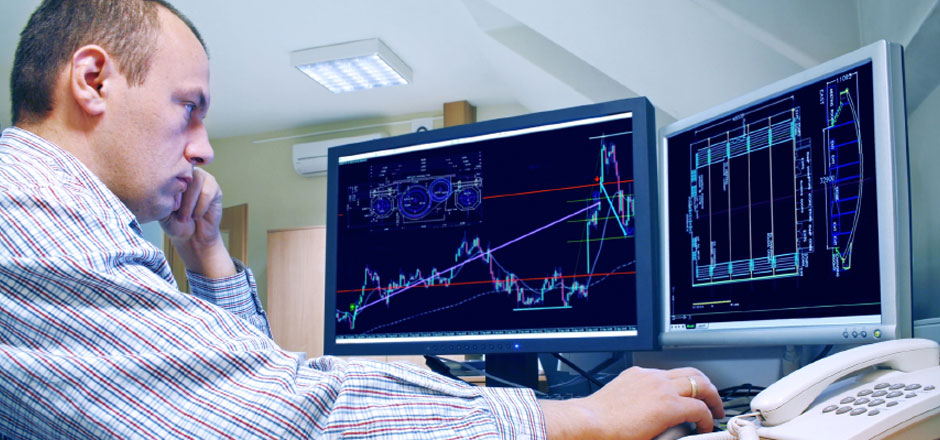 design things
(planes, ships, houses, cars)
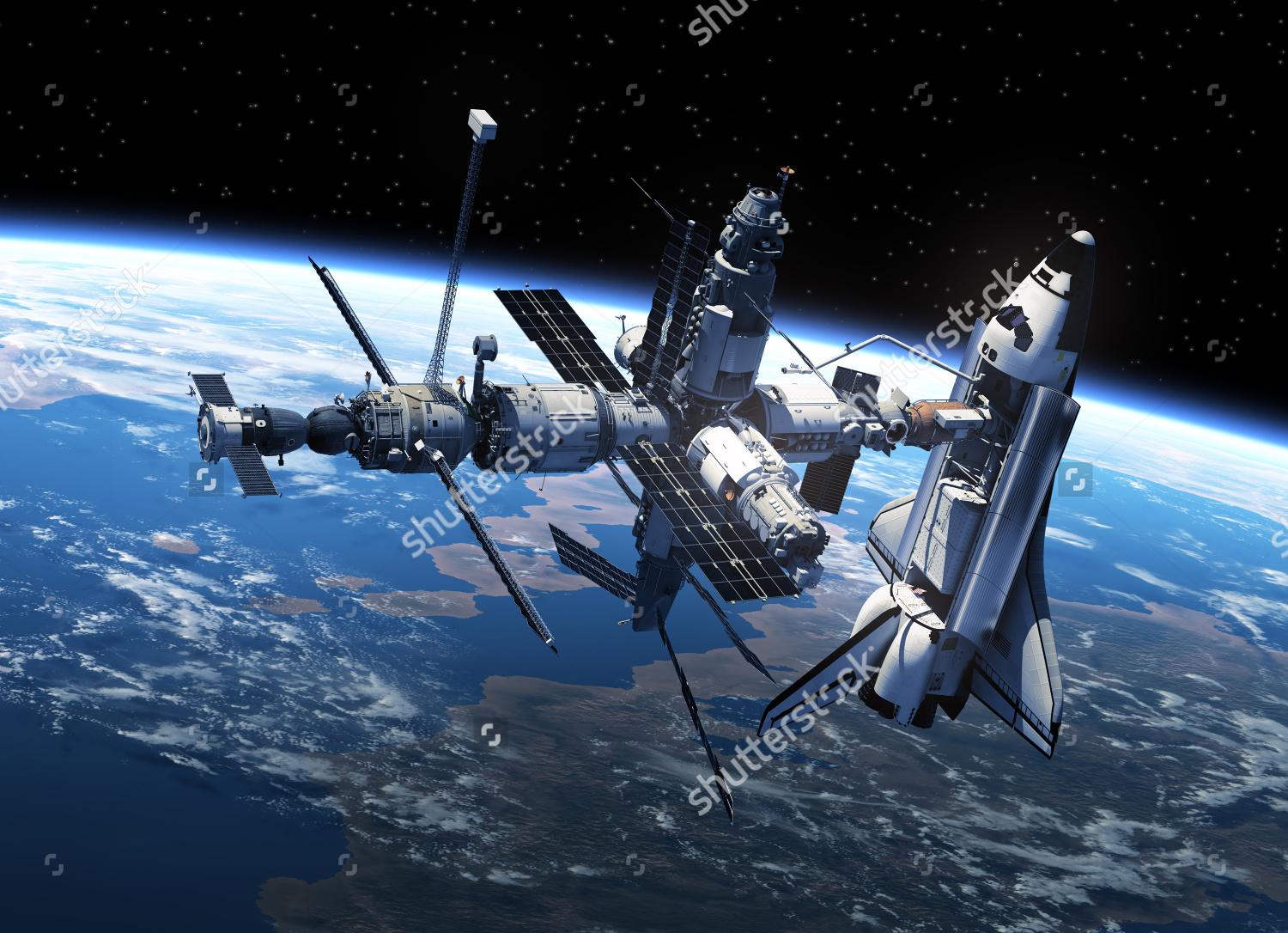 space shuttle
Vets
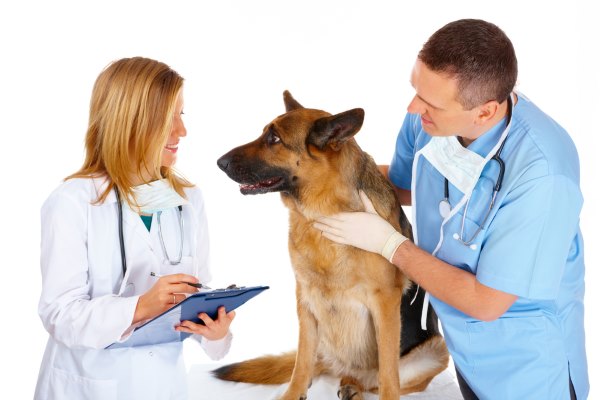 look after sick animals
Scientists
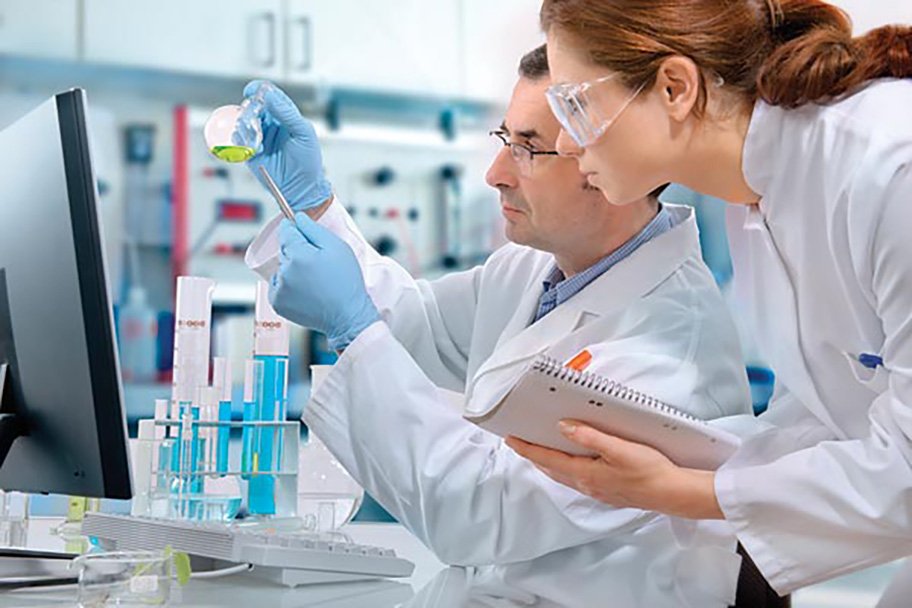 work in laboratories
Detectives
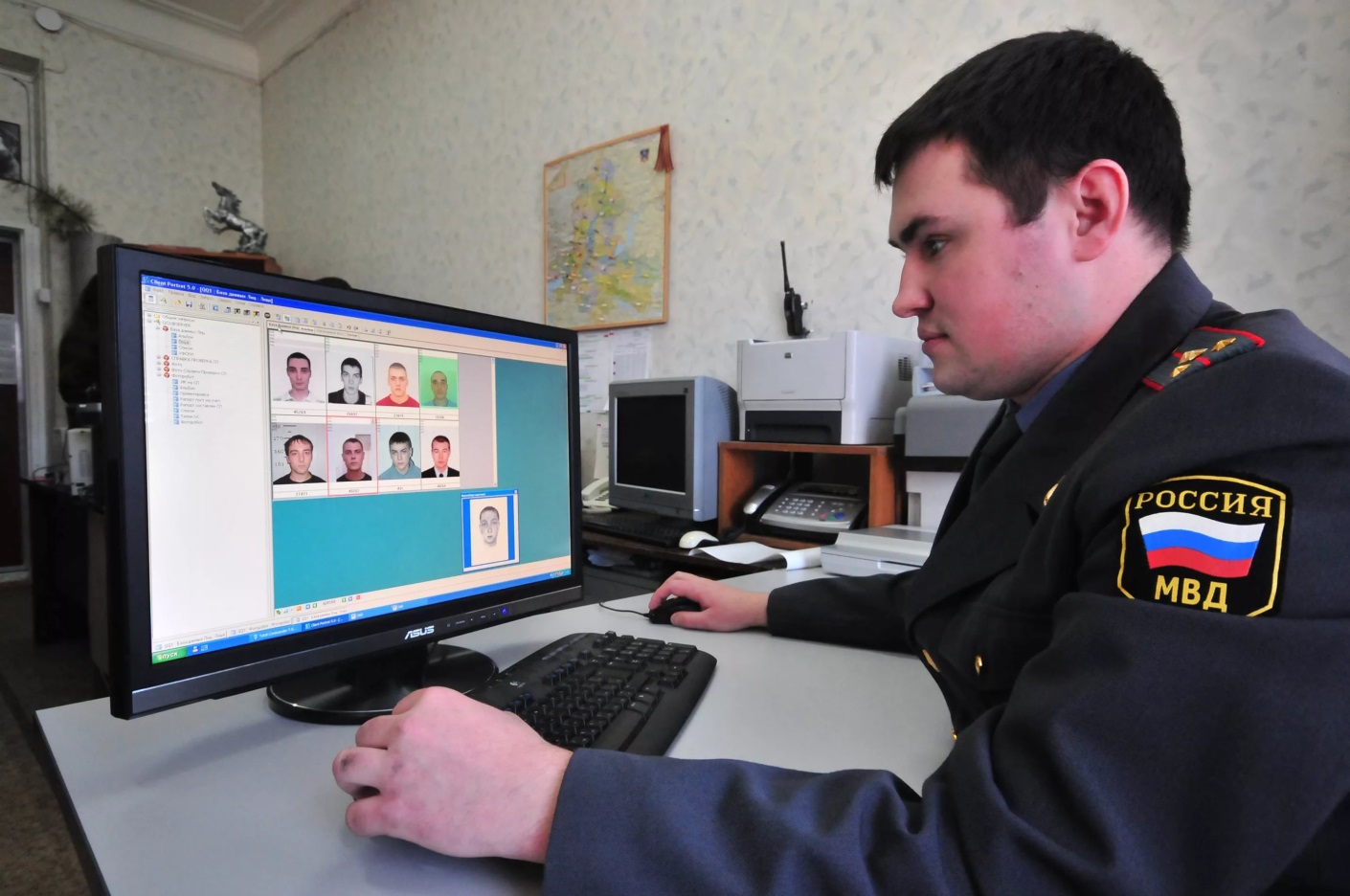 catch criminals
Doctors
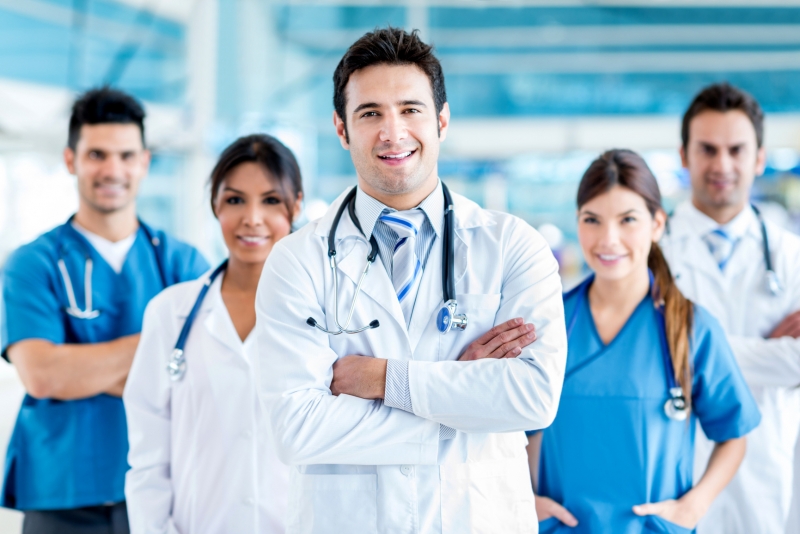 look after sick people
Pilots
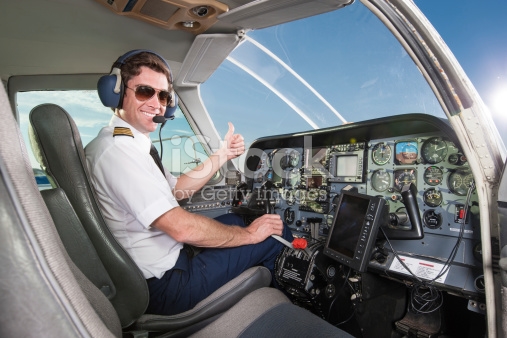 fly planes
Chefs
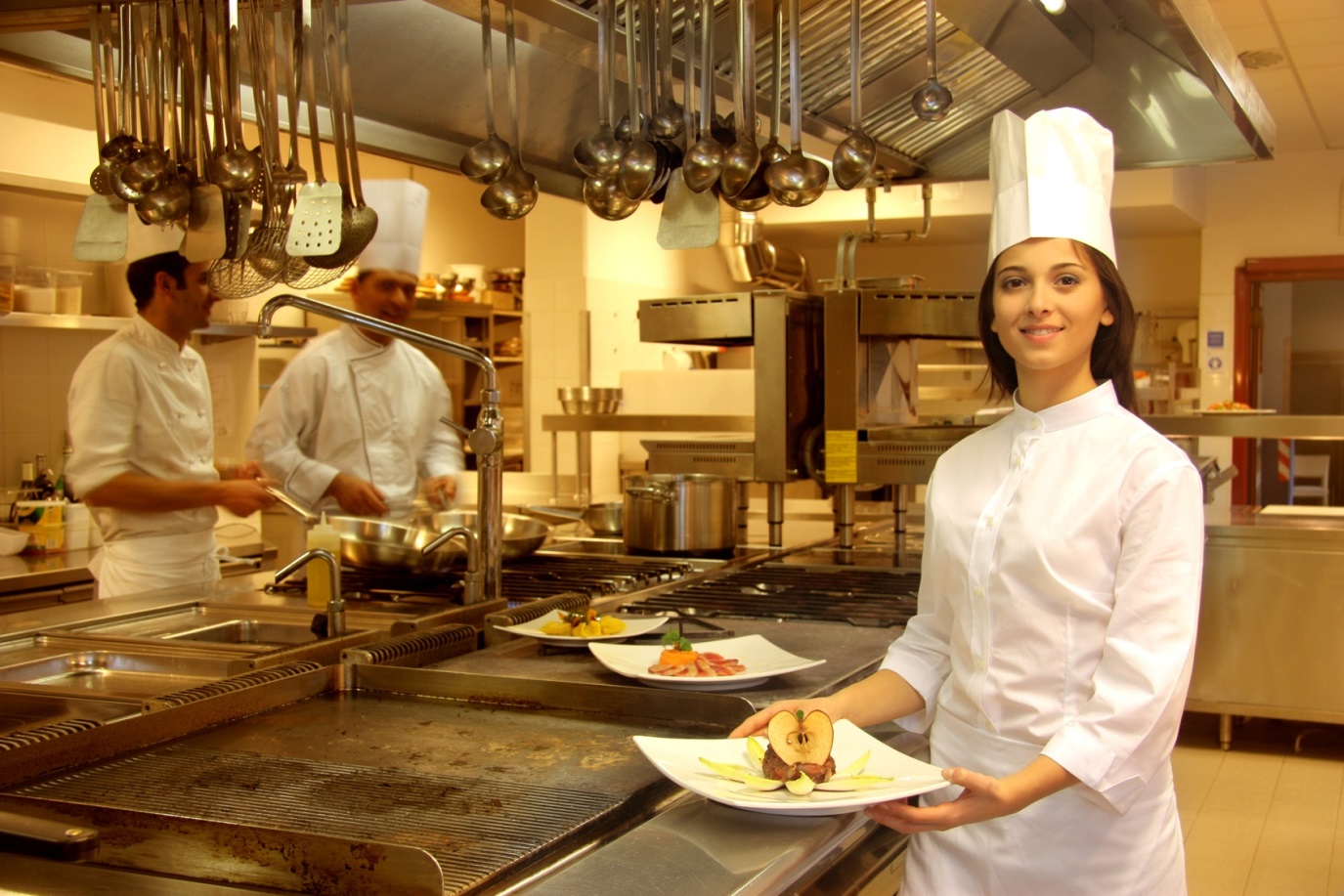 cook wonderful food
Postmen
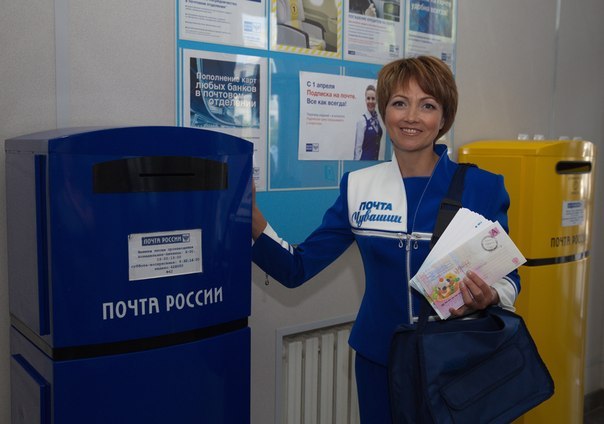 deliver letters to people
Ex.8
What do you want to be?
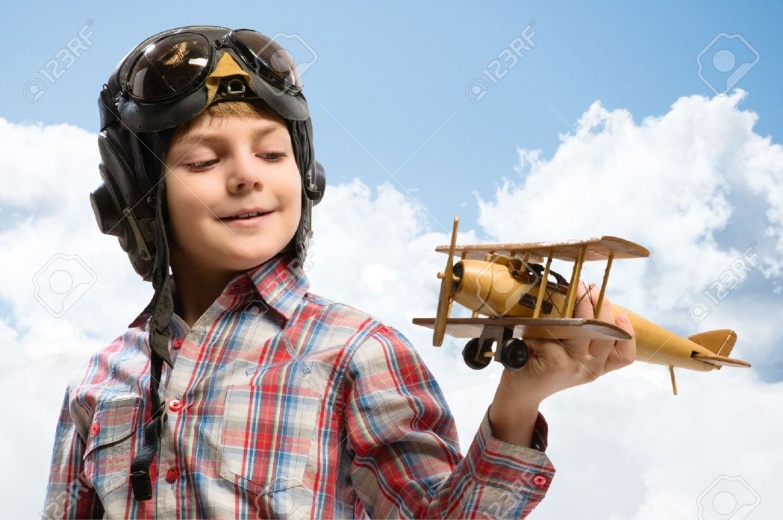 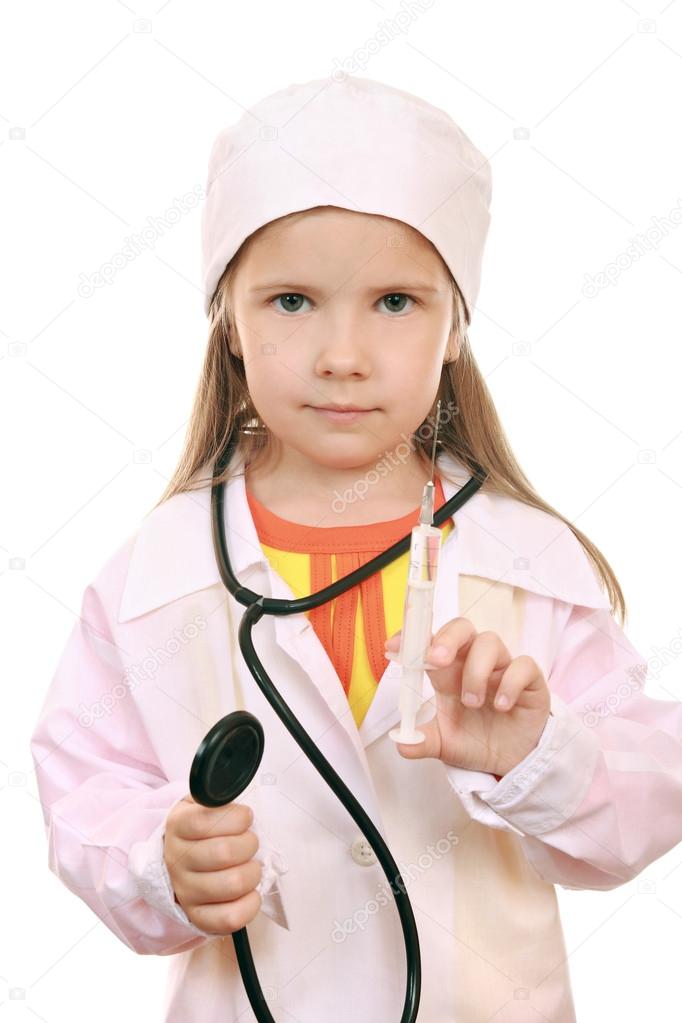 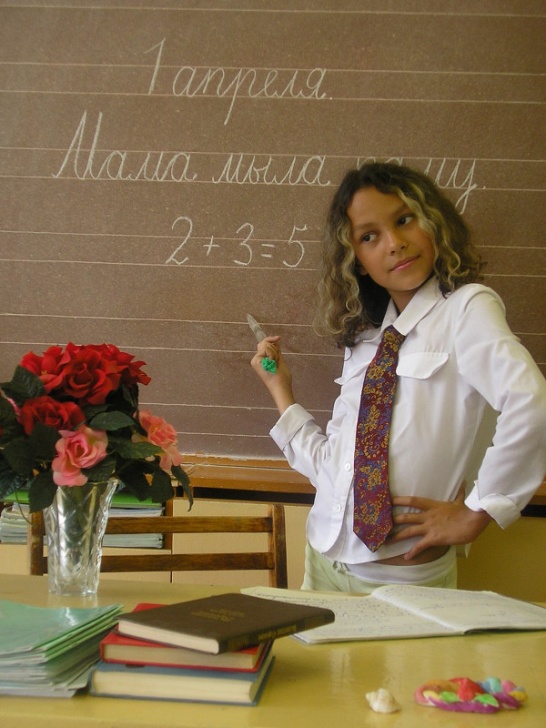 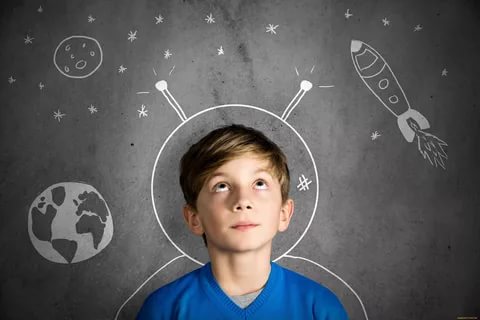 to go to the Moon
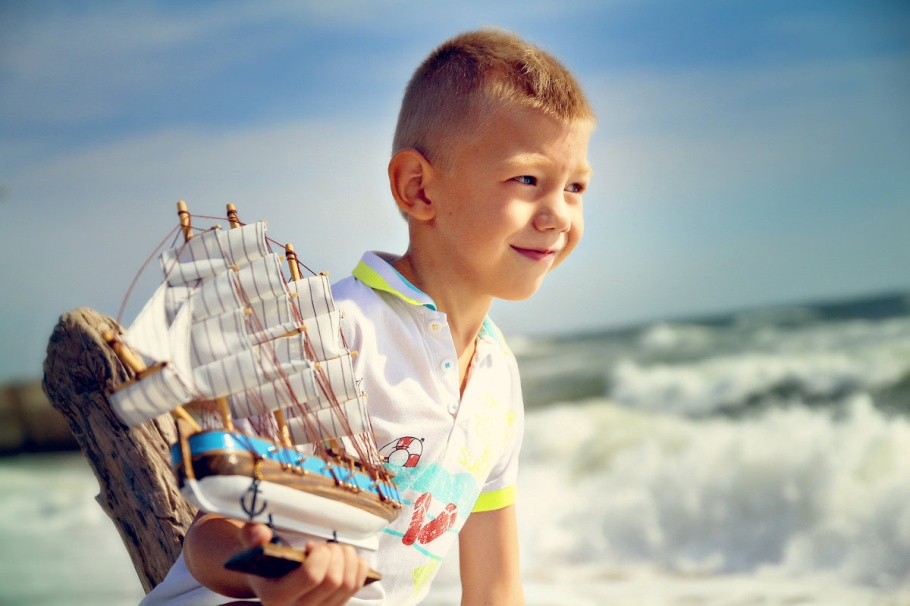 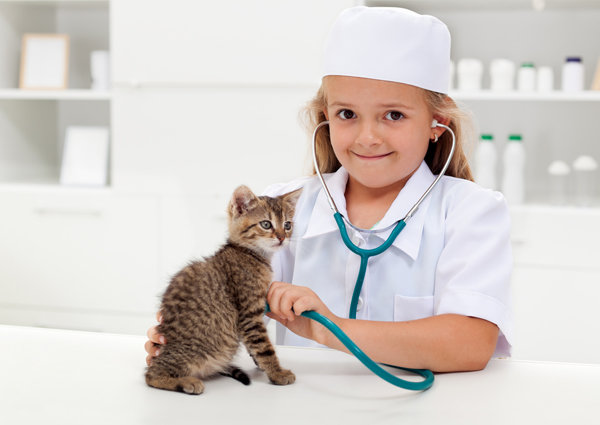 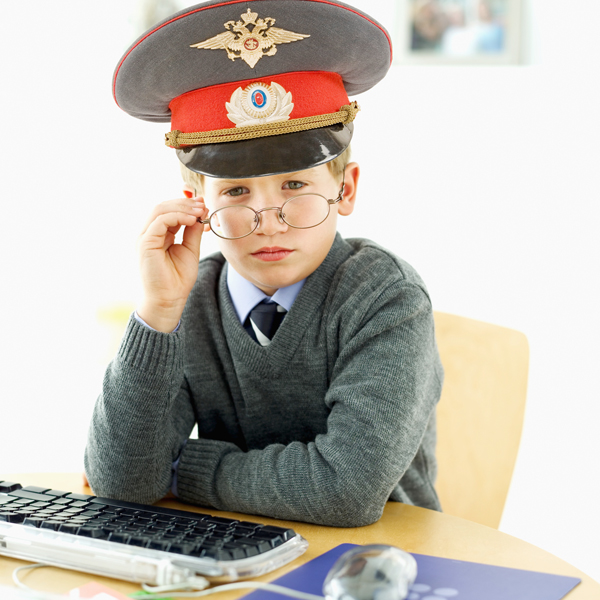 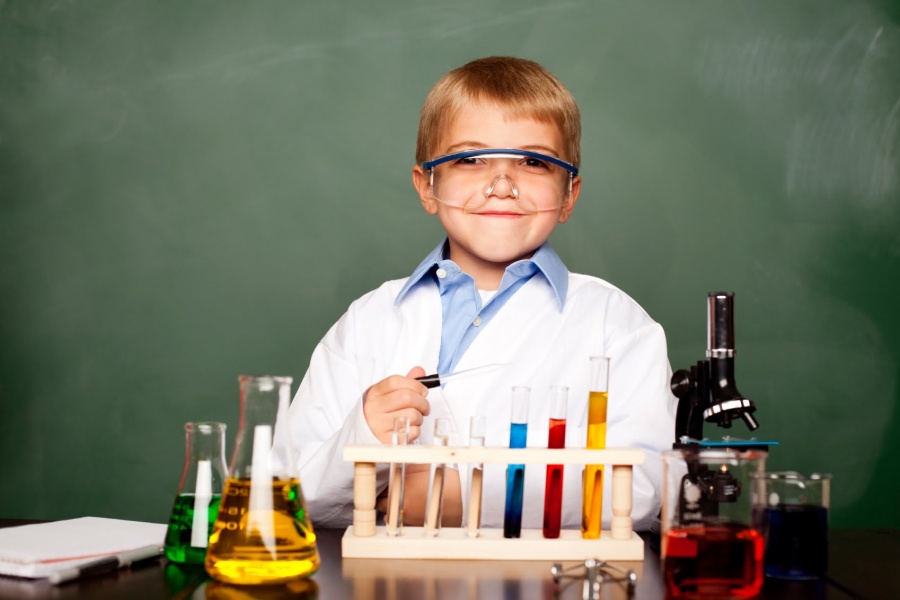 Ex.13
Who is this man?
What does he do?
What does a doctor do?
What does a doctor need?
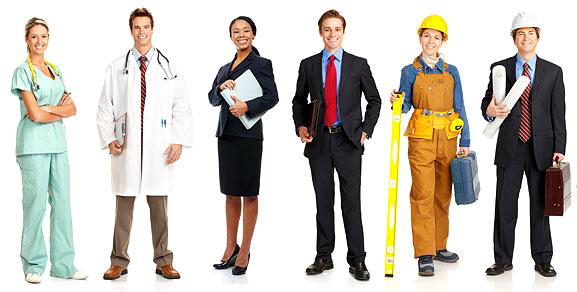 Present SimpleНастоящее простое
Описывает постоянные, регулярные, повторяющиеся действия 
Обычные, привычные, повседневные действия и состояния
Слова-помощники (маркеры)
Always -всегда
Usually - обычно
Sometimes - иногда
Often - часто
Never –никогда
Every day, Sunday, weekend…
+ I, you, we, they go to school every day.
 He, she, it goes to school every day.
I, you, we, they don’t go to school on weekend.
   He, she, it doesn’t go to school on weekend.
? Do you, they go to school  every day? Yes, I, we, they do. No, I, we, they don’t.
  Does he, she, it go to school every day? Yes, he, she, it does. No, he, she, it doesn’t.
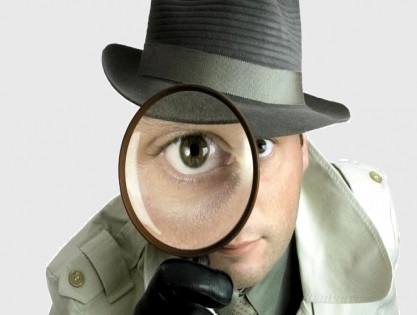 What does a detective do?
What does a detective need?
A detective catches criminals.
A detective needs a dog.
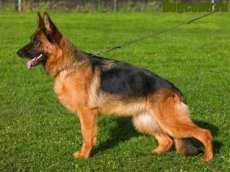 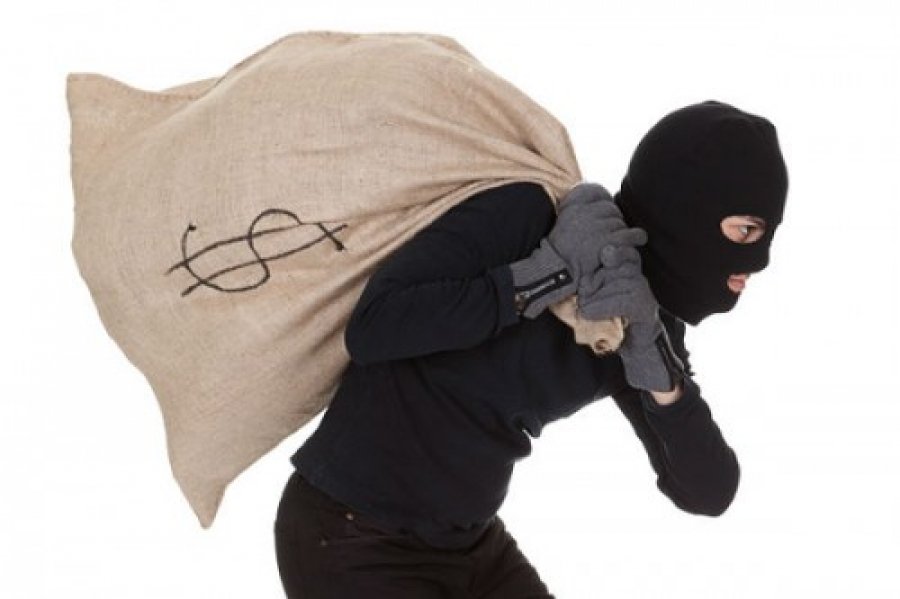 Fill in the gaps
Joseph Alexander is a famous _________.
His birthday is on January 10th.
He comes from ________________  ______________________.
He’s got short ___________ hair and __________________ eyes.
He’s got __________________. 
He’s tall and thin.
He likes to climb mountains.
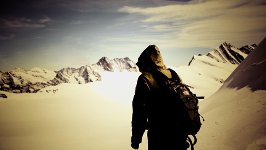 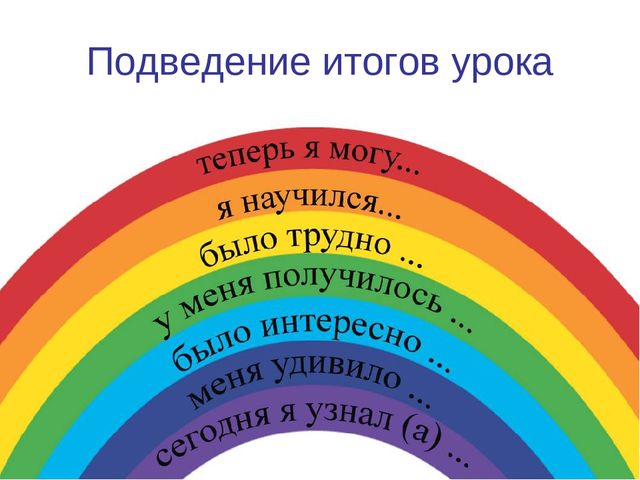 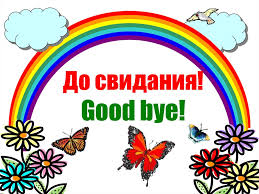